IEEE 802.15 TG22 Motion
Apurva N. Mody
Task Group Chair, IEEE 802.15.22
apurva.mody@ieee.org, apurva.mody@A5Systems.com 
+1-404-819-0314
Unconditional Approval to forward 802.15.22.3 Draft 8 to RevCom
Requirements
Recirculation ballot is completed. Generally, the recirculation ballot and resolution should occur in accordance with the schedule presented at the time of conditional approval.
After resolution of the recirculation ballot is completed, the approval percentage is at least 75% and there are no new valid DISAPPROVE votes.
No technical changes, as determined by the WG Chair, were made as a result of the recirculation ballot.
No new valid DISAPPROVE comments on new issues that are not resolved to the satisfaction of the submitter from existing DISAPPROVE voters.
If the WG Chair determines that there is a new invalid DISAPPROVE comment or vote, the WG Chair shall promptly provide details to the Sponsor.
The WG Chair shall immediately report the results of the ballot to the Sponsor including: the date the ballot closed, vote tally and comments associated with any remaining disapproves (valid and invalid), the WG responses and the rationale for ruling any vote invalid.
Motion for Unconditional Approval to Forward IEEE P802.15.22.3 Draft 8.0 to RevCom
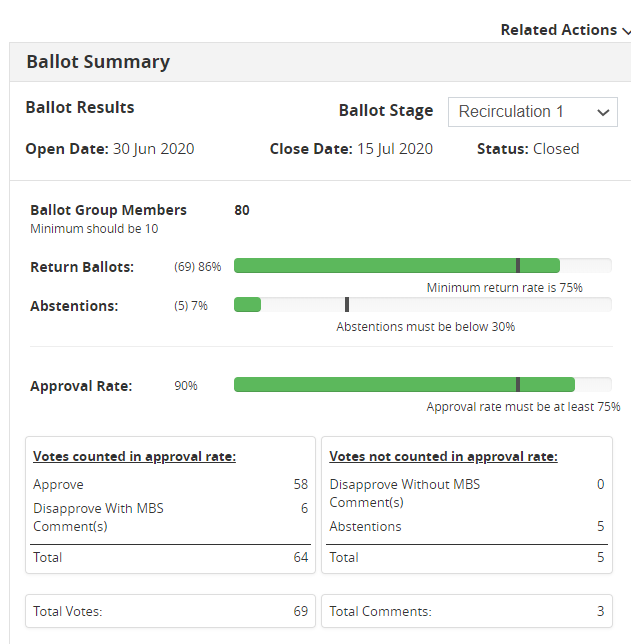 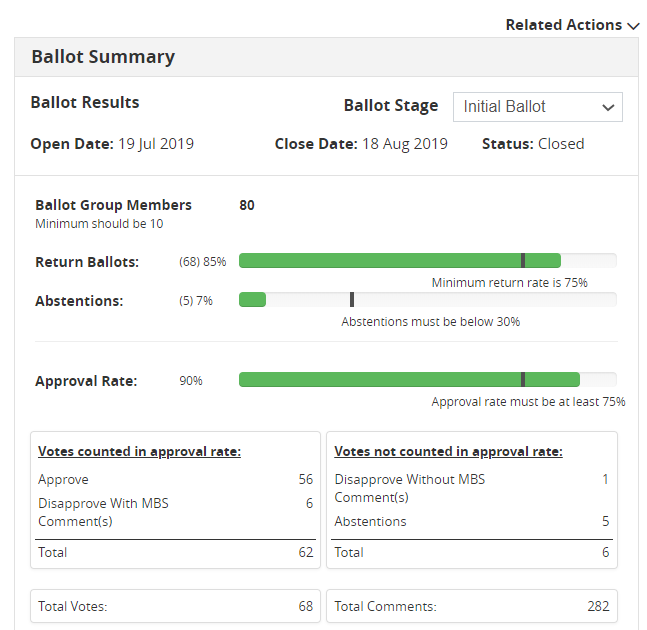 INITIAL BALLOT – DRAFT 5.0
RE-CIRC 1: DRAFT 6.0
Motion for Unconditional Approval to Forward IEEE P802.15.22.3 Draft 8.0 to RevCom
ALL CONDITIONS SATISFIED
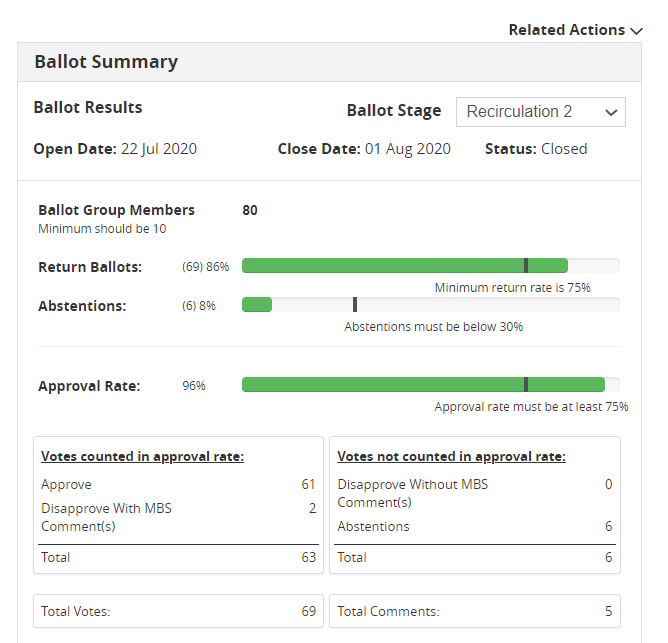 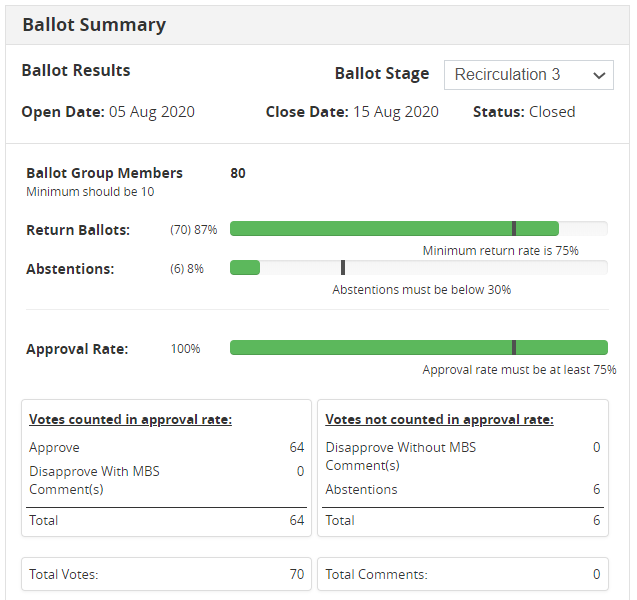 RE-CIRC 2 – DRAFT 7.0
RE-CIRC 3: DRAFT 8.0
Motion for Unconditional Approval to Forward IEEE P802.15.22.3 Draft 8.0 to RevCom
Motion for Unconditional Approval to Forward IEEE P802.15.22.3 Draft 8.0 to RevCom
IEEE 802.15.22.3 Timelines:
Motion for Unconditional Approval to Forward IEEE P802.15.22.3 Draft 8.0 to RevCom